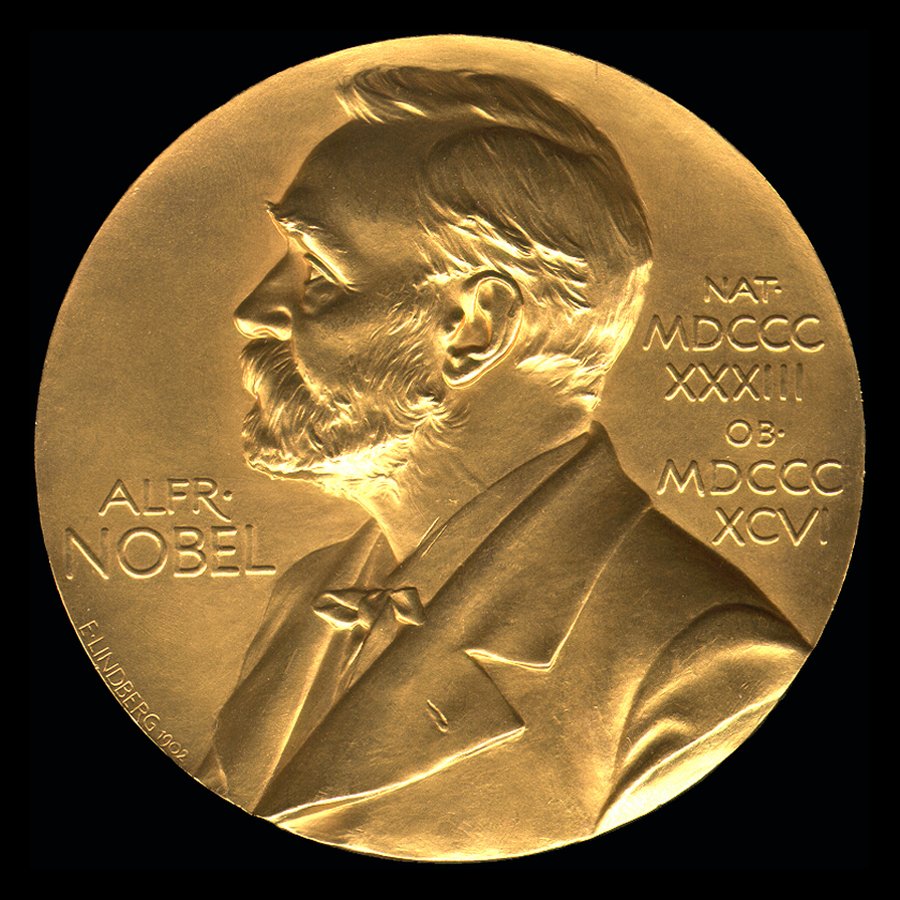 POLSCY NOBLIŚCI LITERACCY
Nagroda Nobla – to szczególne wyróżnienie przyznawane za wybitne osiągnięcia naukowe, literackie lub zasługi dla społeczeństw i ludzkości. 
Fundatorem nagrody był  szwedzki przemysłowiec i wynalazca dynamitu -  Alfred Nobel.  
Pierwsza uroczystość wręczenia tej nagrody odbyła się w Królewskiej Akademii Muzycznej  w Sztokholmie w 1901. 
Od 1902 nagrody są wręczane przez króla Szwecji.  Uroczystość odbywa się zawsze 10 grudnia.
Henryk Sienkiewicz – 1846 -1916
Henryk Adam Aleksander Pius Sienkiewicz 
 polski nowelista powieściopisarz i publicysta. W 1905 r. otrzymał Nagrodę Nobla w dziedzinie literatury. Uhonorowany został za "wybitne osiągnięcia w dziedzinie eposu  i rzadko spotykany geniusz, który wcielił w siebie ducha narodu".
Władysław Reymont 1867-1925
Władysław Stanisław Reymont  polski pisarz, prozaik i nowelista. 

W 1924r. został laureatem Nagrody Nobla w dziedzinie literatury. Wyróżnienie dostał za czterotomową powieść -  ,,Chłopi’’.
Czesław Miłosz 1911- 2004
Czesław Miłosz polski poeta, prozaik, eseista, historyk literatury, tłumacz, dyplomata. 
      W 1980 roku otrzymał Nagrodę Nobla. 
W uzasadnieniu jury napisano, że polski poeta dostał nagrodę za "bezkompromisową wnikliwość w ujawnianiu zagrożenia człowieka w świecie pełnym gwałtownych konfliktów".
Wisława Szymborska 1923-2012
Wisława Szymborska 
polska poetka, eseistka, krytyczka, tłumaczka, felietonistka. 

     W 1996 otrzymała literacką Nagrodę Nobla "za poezję, która z ironiczną precyzją pozwala historycznemu i biologicznemu kontekstowi ukazać się we fragmentach ludzkiej rzeczywistości”.
Olga Tokarczuk ur. w 1 962r.
Olga Nawoja Tokarczuk  polska pisarka, eseistka poetka i autorka scenariuszy. Laureatka Nagrody Nobla w dziedzinie literatury za rok 2018. Szwedzka Akademia doceniła jej twórczość "za wyobraźnię narracyjną, która z encyklopedyczną pasją prezentuje przekraczanie granic jako formę życia" .
Źródła
www.wikipedia.pl
https://pl.wikipedia.org/wiki/Lista_laureat%C3%B3w_Nagrody_Nobla_zwi%C4%85zanych_z_Polsk%C4%85
https://www.rmf24.pl/raporty/raport-tokarczuk-z-literackim-noblem/fakty/news-polscy-laureaci-literackiej-nagrody-nobla-sienkiewicz-reymon,nId,3361217
https://polszczyzna.pl/polscy-noblisci-w-dziedzinie-literatury/
Grafika Google






Agnieszka Kośka